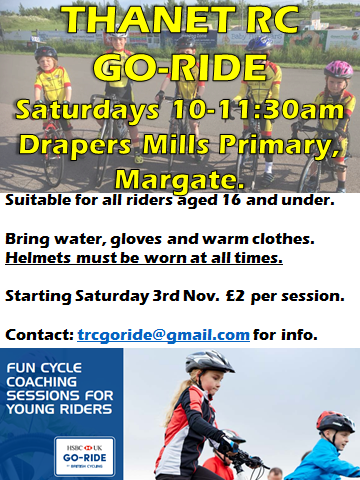 What is Go-Ride?
Go-Ride is British Cycling's development programme for young people. 
The programme provides a fun and safe way to introduce young riders to the world of cycle sport and provides a platform to improve bike handling skills.
Go-Ride provides the first step onto the Performance Pathway - over 60% of riders on the Great Britain Cycling Team started out at Go-Ride Clubs.
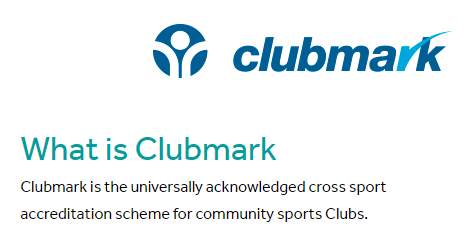 2018 Renewal Development Targets:
Aim 1: Establish suitable Go-Ride venues accessible to existing and new members. 
Aim 2: Recruit and retain more coaches
Equity Aim: More older (14+) girls in the club
Why the new venue?
Not possible to book Betteshanger at the weekend
No safe, flat area for Go-Ride bike handling skills coaching
No opportunities to complete the British Cycling performance pathway benchmark activities
Currently we are trialling the venue – we are running sessions every Saturday until the end of this school term.
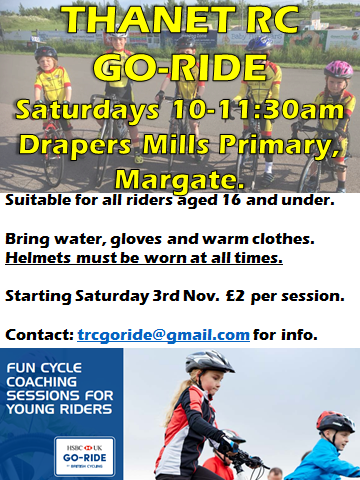 Thanet RC Youth Academy 2018
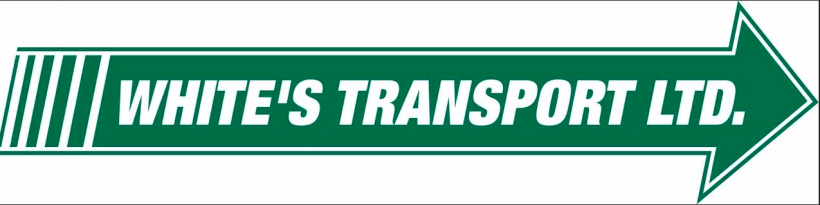 Massive thanks to 					for their generous funding of the TRC Academy in 2018.
Attended RSRs and Cluster sessions
Academy Riders have raced:
Track League, 
National Omnium,
Open Time Trials
Cyclocross
Belgian Kermesses
Stage Races (UK + Abroad)
National Youth Series
Regional Championships
GHS National Championships
With podium placings in
Regional Championships
Lots of local Crits
Timetrials
Cyclocross
Wins at:
Cyclocross
Time trials
Criteriums
11th Place in a Belgian Kermesse!
Club Time Trial records!
Some incredible breakaways, teamwork and gutsy riding!
Thanet RC Academy 2019
Education
Preparation
Team work
FUN!
For:
Riders in Youth A and the second year of Youth B (born 2003/4/5) planning to race and/or volunteer in 2019.
What is involved:
Coaching
Rollers/turbo starting on 9th January
Evening summer sessions TBC
Club Riding Opportunities 
Weekly club run year round
Evening Time Trials
Education
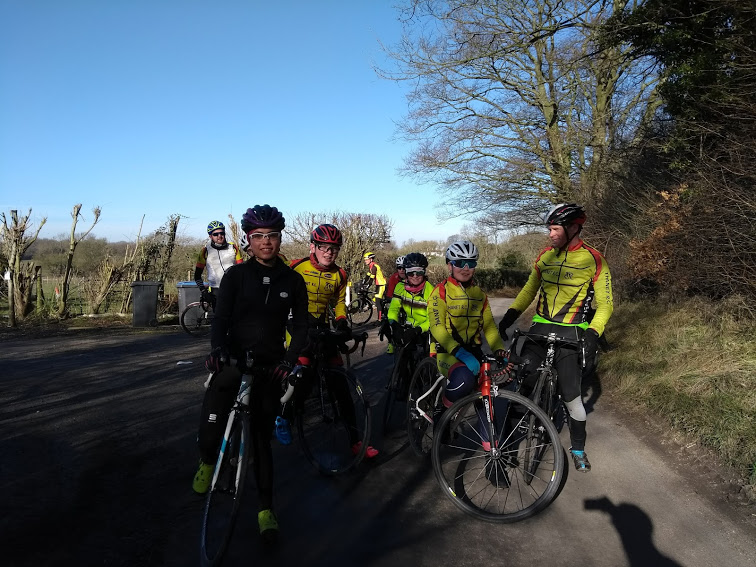 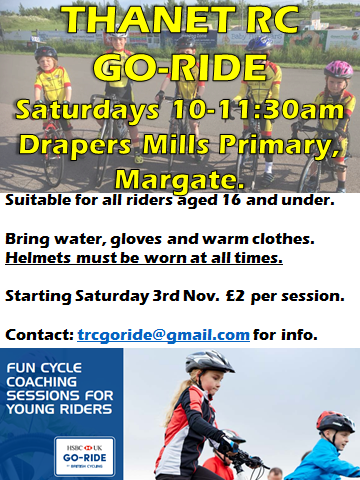 Women’s Rep Report
Participation in:
Reliability Rides
Breeze Rides
Club Runs
Audax
Track Sessions
Racing in:
Road
Track
Time Trials
Cyclocross
Contact with the youth girls
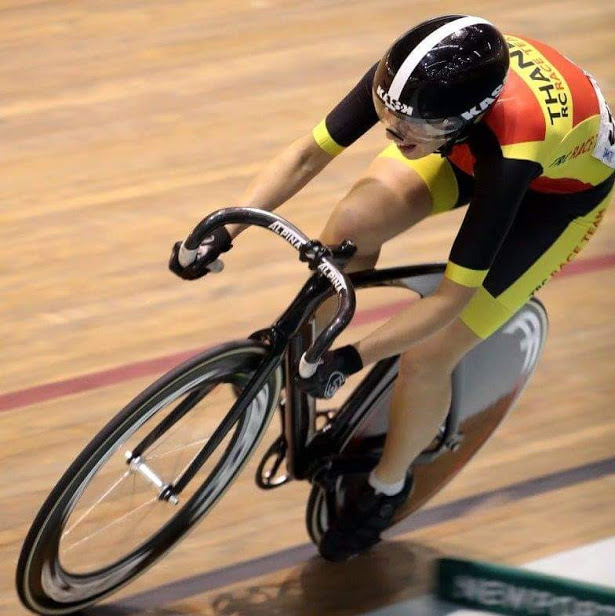 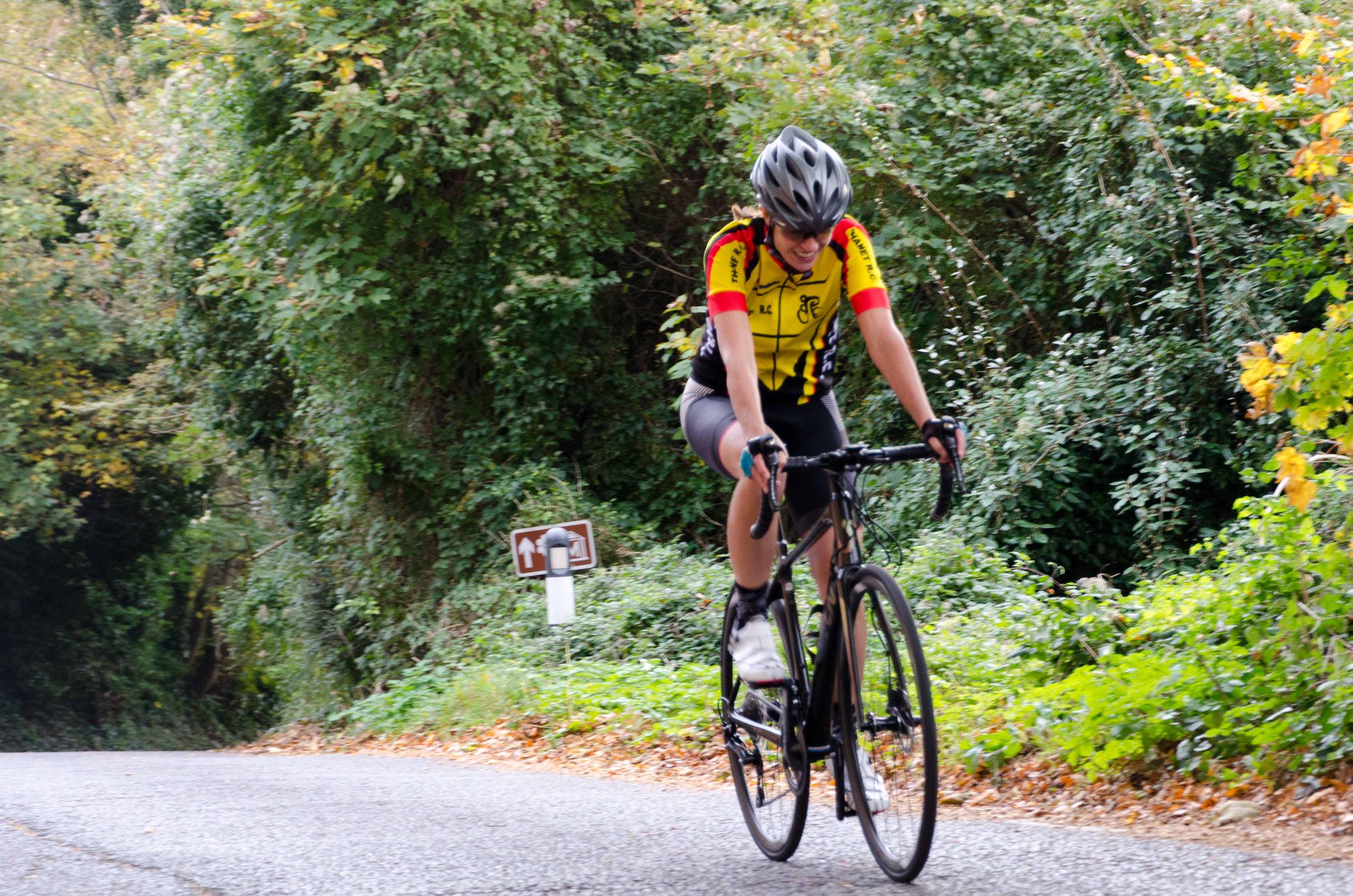 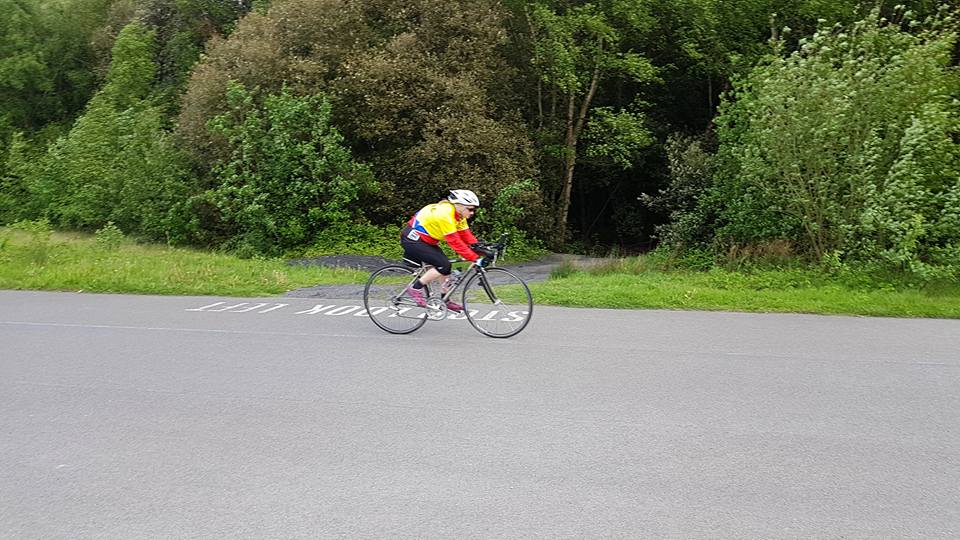 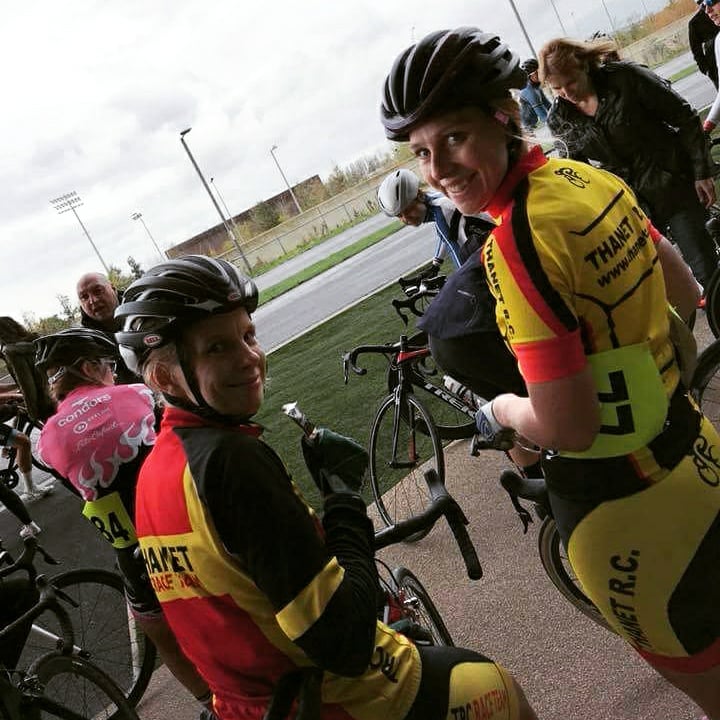 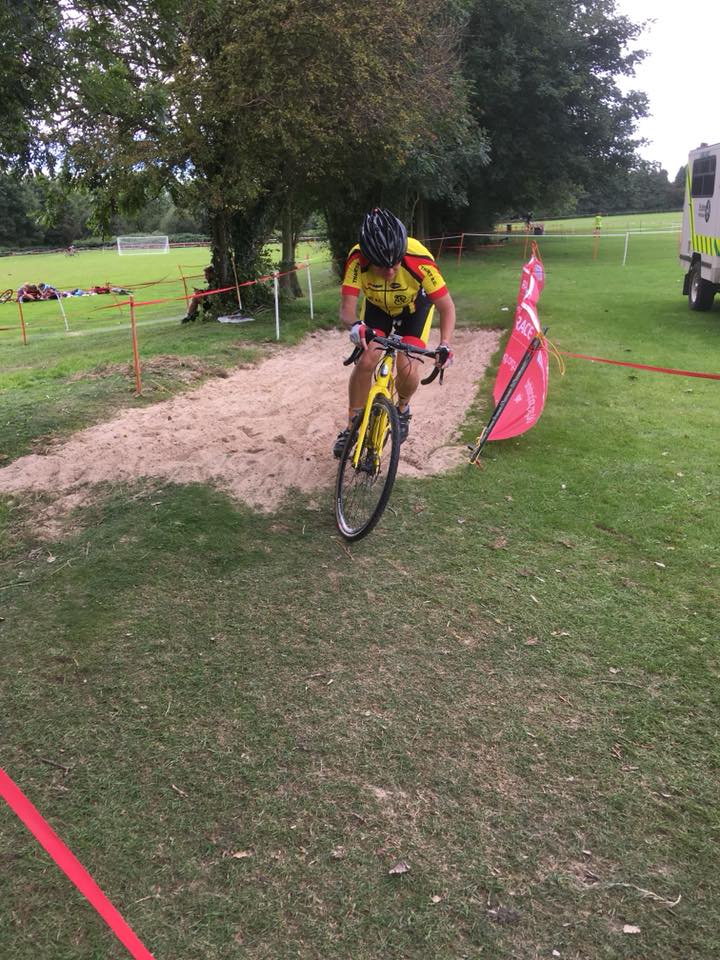 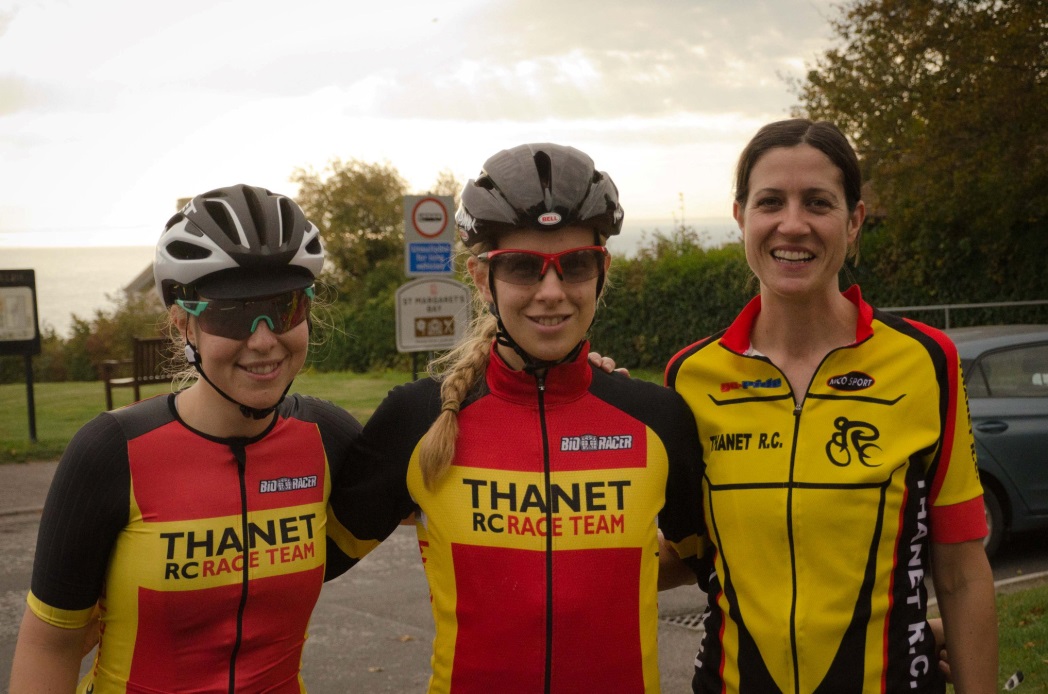 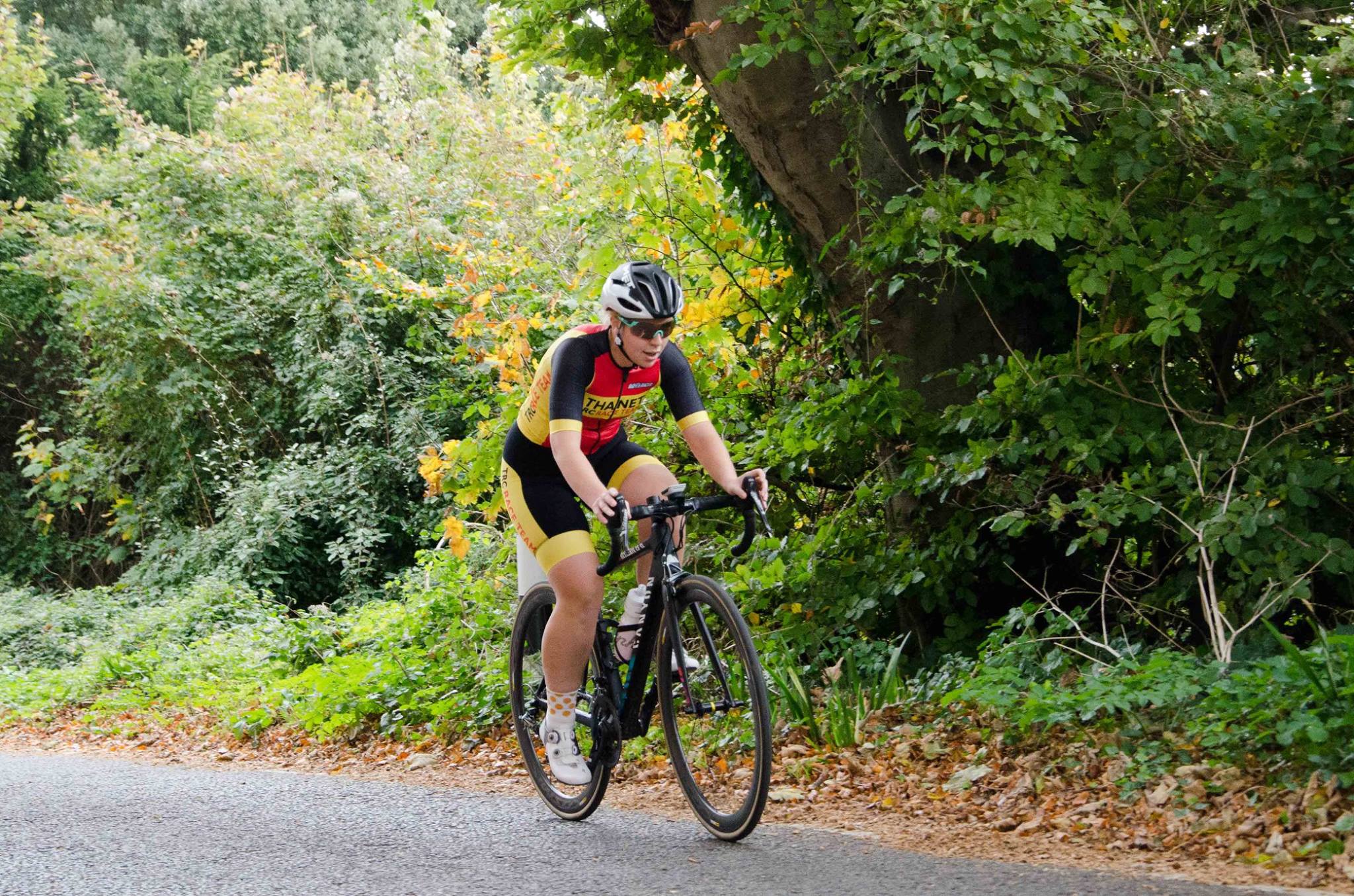 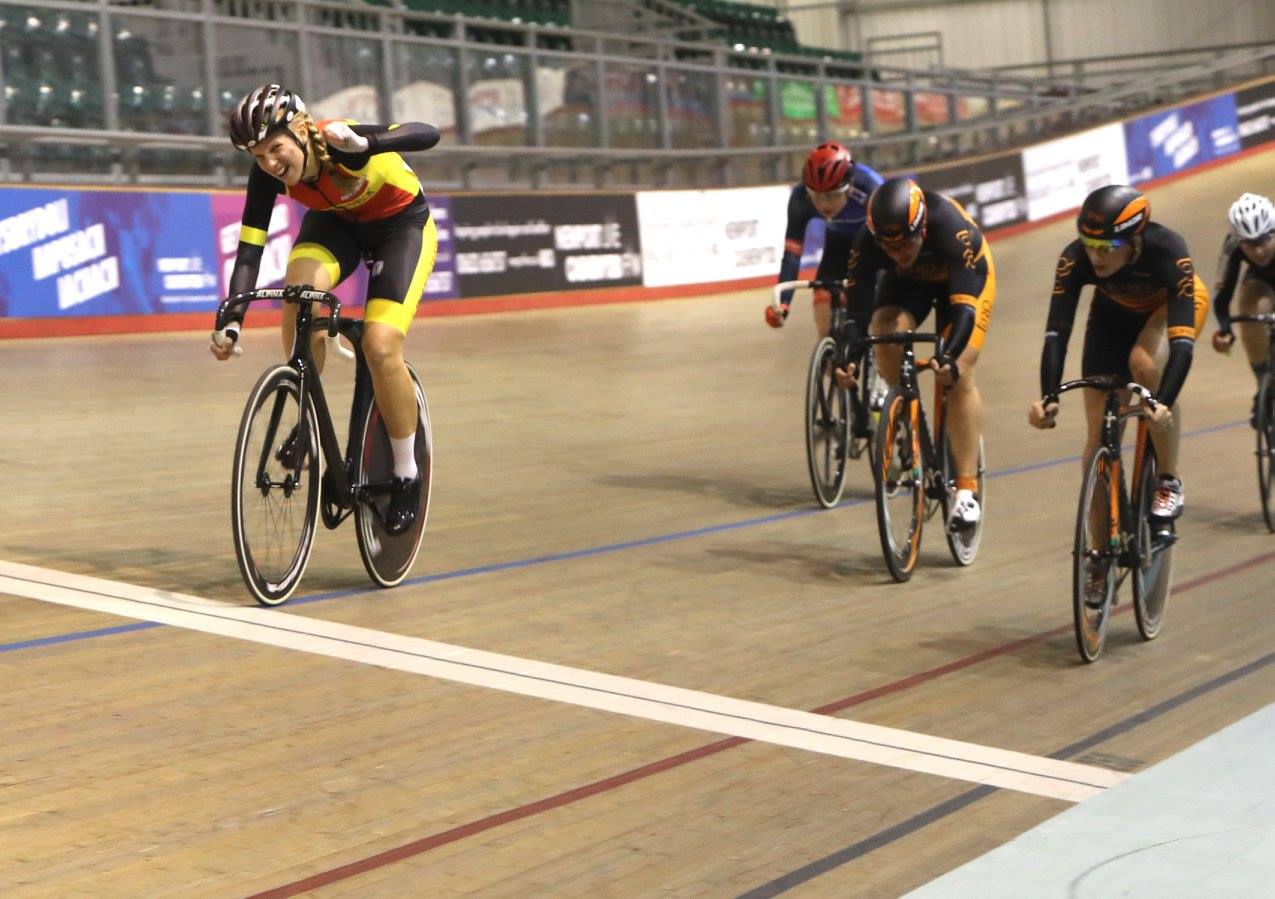 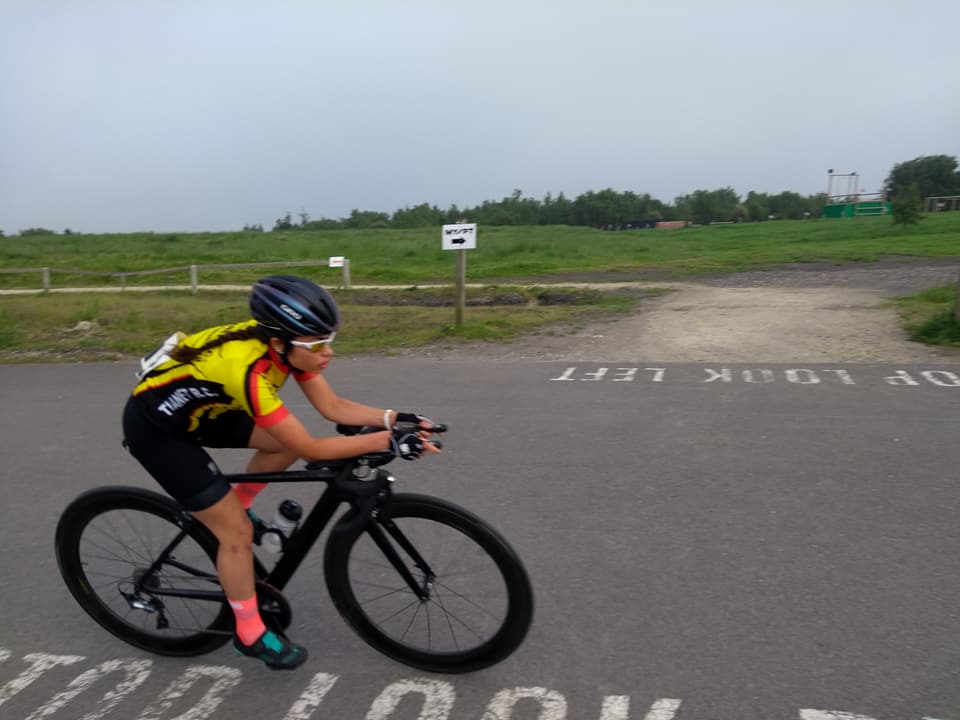